Vd- & styrelseansvarFörsäkring
Innehåll
Vilka risker finns det för vd & styrelse?
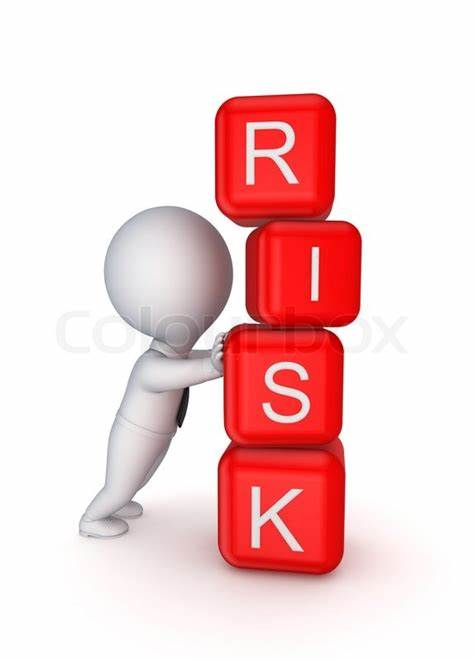 Misskötsel gentemot bolaget
Misskötsel gentemot bolaget

Anställda

Myndighetskrav

Avtalsförhållande till tredje man

Arbetsskador

Miljöskador

Arbetsmiljöskador

Befogenhetsöverföring

Immateriella rättigheter
Anställda
Myndighetskrav
Avtalsförhållande till 3:e man
Arbetsskador
Miljöskador
Arbetsmiljöskador
Befogenhetsöverföring
Immateriella rättigheter
Vad gäller försäkringen för?
Den försäkrades personliga skadeståndsansvar för ren förmögenhetsskada som grundas på krav framställt mot försäkrad under försäkringstiden.
Förskottering av skäliga ombuds- och rättegångskostnader.
Personliga kostnader och rättegångskostnader som uppstår vid myndighetsutredningar (varierar).

Kostnader som kan uppstå för det fall att privat egendom beläggs med kvarstad eller att en försäkrad person begärs utlämnad (varierar).

Så kallat ”ledningsansvar utanför koncernen” (ODL) i intressebolag (varierar).
Vem gäller försäkringen för?
Gäller till förmån för en vid personkrets. Försäkringen skyddar varje före detta, nuvarande eller framtida:
Verkställande direktör, medlem av styrelse, direktion eller motsvarande ledningsorgan.
Annan anställd i bolaget som kan bli föremål för självständigt ledningsansvar.

Försäkringen kan även gälla till förmån för:
Försäkrads make eller sambo, konkursbo, dödsbo, arvingar eller legala företrädare för krav baserade på försäkrads ersättningsgrundande handlingar.
Person som på skriftligt uppdrag från bolaget är tillsatt i styrelse/ledning utanför den egna koncernen.
Vanliga skador
Små och medelstora företag
 Insolvens
 Underlåtenhet att upprätta KBR
 Ansvar enligt Skattebetalningslagen

Stora företag 
 Bristande interna kontroller och riskhantering
 Brister i företagets ekonomiska redovisning
 Anställningsrelaterade problem, t ex diskriminering
 Konkurrensbegränsande aktiviteter
 Penningtvätt/mutbrott
Att tänka på!
Tydlig ansvarsfördelning mellan ägare, styrelse och ledning
 Sätt en strategisk agenda som visar när och hur viktiga frågor avhandlas i  styrelsen
 Se till att riskhantering blir en integrerad del av de strategiska besluten
 Säkerställ att någon i styrelsen alltid har ”kontrollansvar” – bland annat för  rapportering och uppföljning